Massachusetts Commission on 
Falls Prevention
Monday, July 26th, 2021
10:00am-11:30am
Meeting Agenda
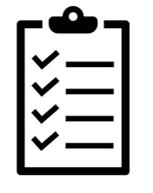 2
Massachusetts Department of Public Health       mass.gov/dph
Welcome & Introductions
Statutory Reminder
“The commission shall monitor the effects of falls by older adults on health care costs, the potential for reducing the number of falls by older adults and the most effective strategies for reducing falls and health care costs associated with falls”

Write reports that includes findings “from the commission's review along with recommendations and any suggested legislation to implement those recommendations.”

Review & Acceptance of Minutes
Reminder: Statutory Guidance for the Report
The report shall include recommendations for:
Report Overview
5
Massachusetts Department of Public Health       mass.gov/dph
[Speaker Notes: Healthy People 2020: https://www.healthypeople.gov/2020/topics-objectives/topic/public-health-infrastructure]
Carlene Pavlos
Local Public Health & Healthy Aging
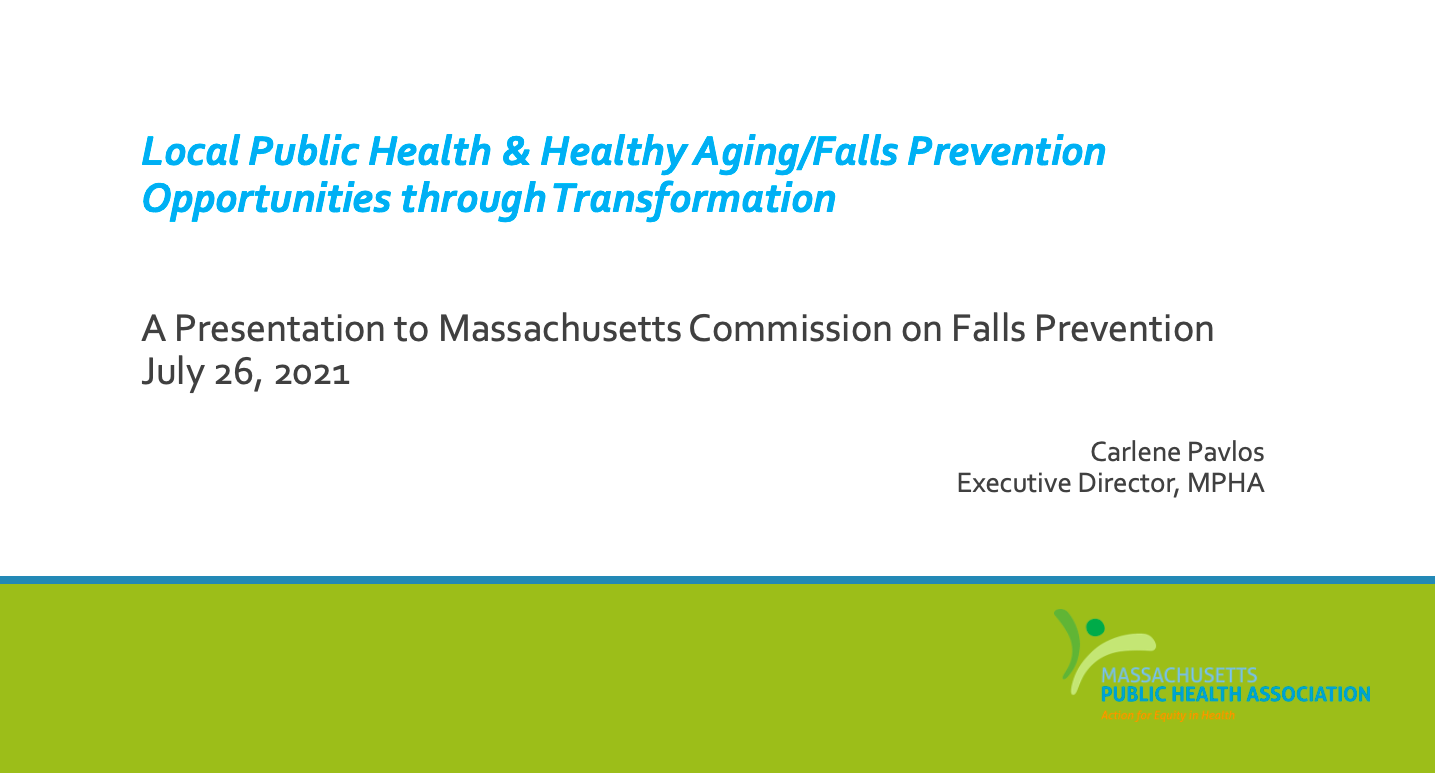 7
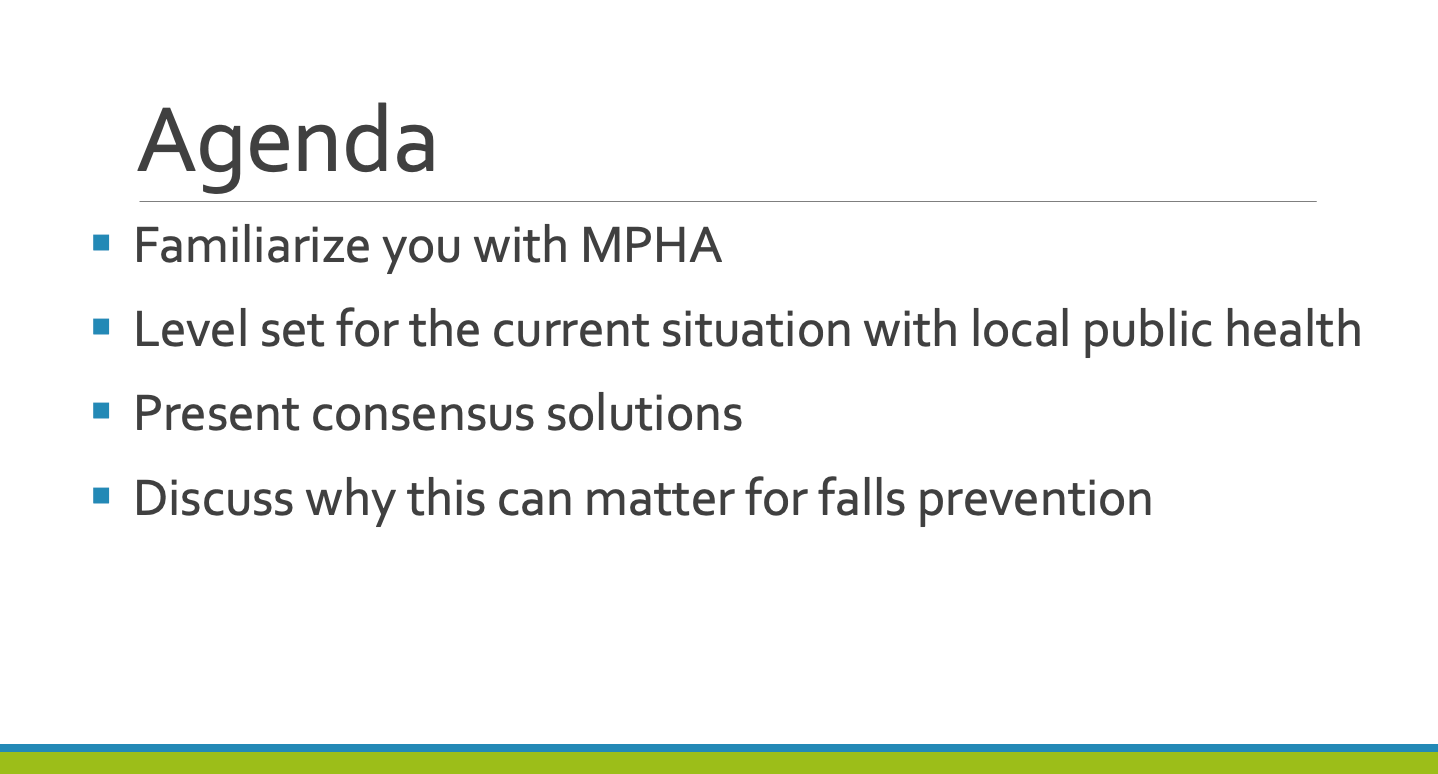 8
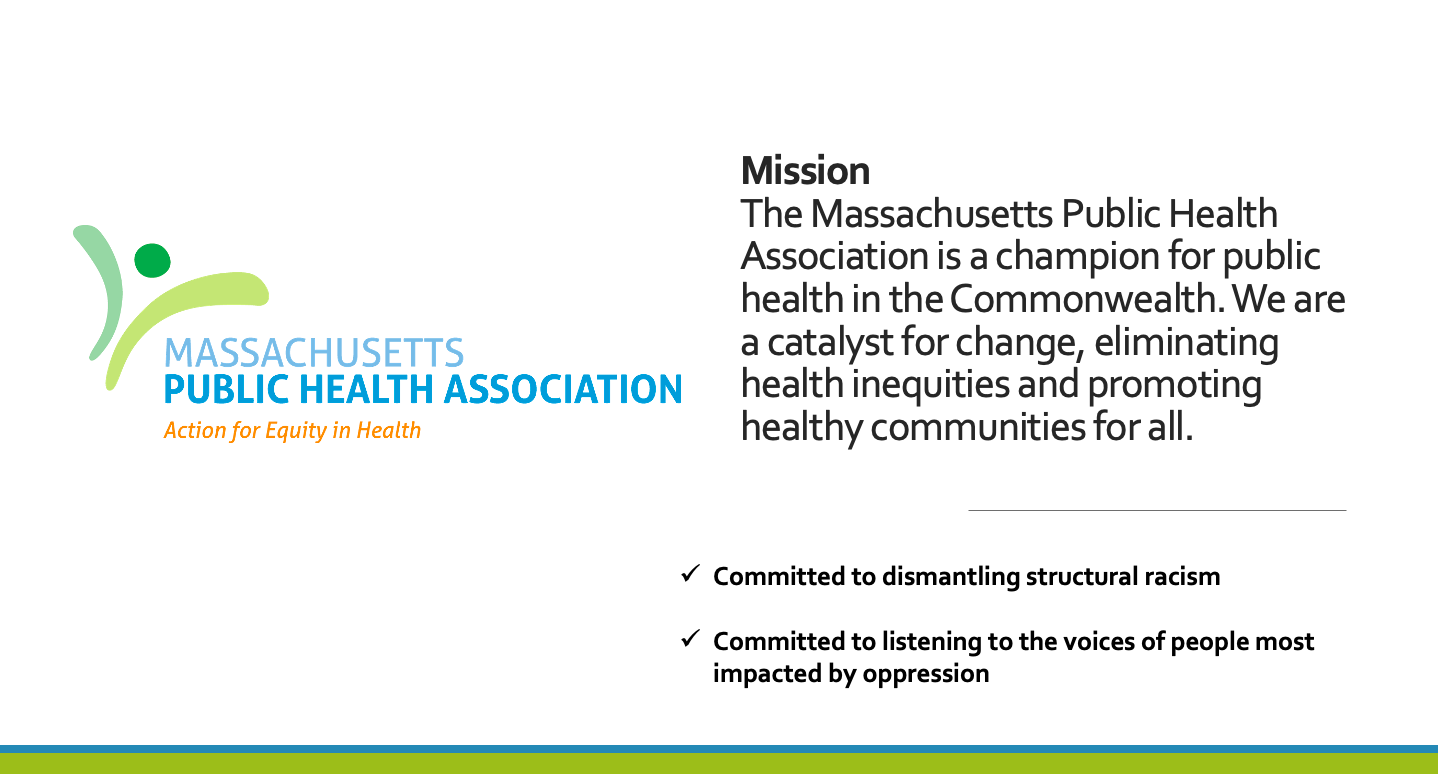 9
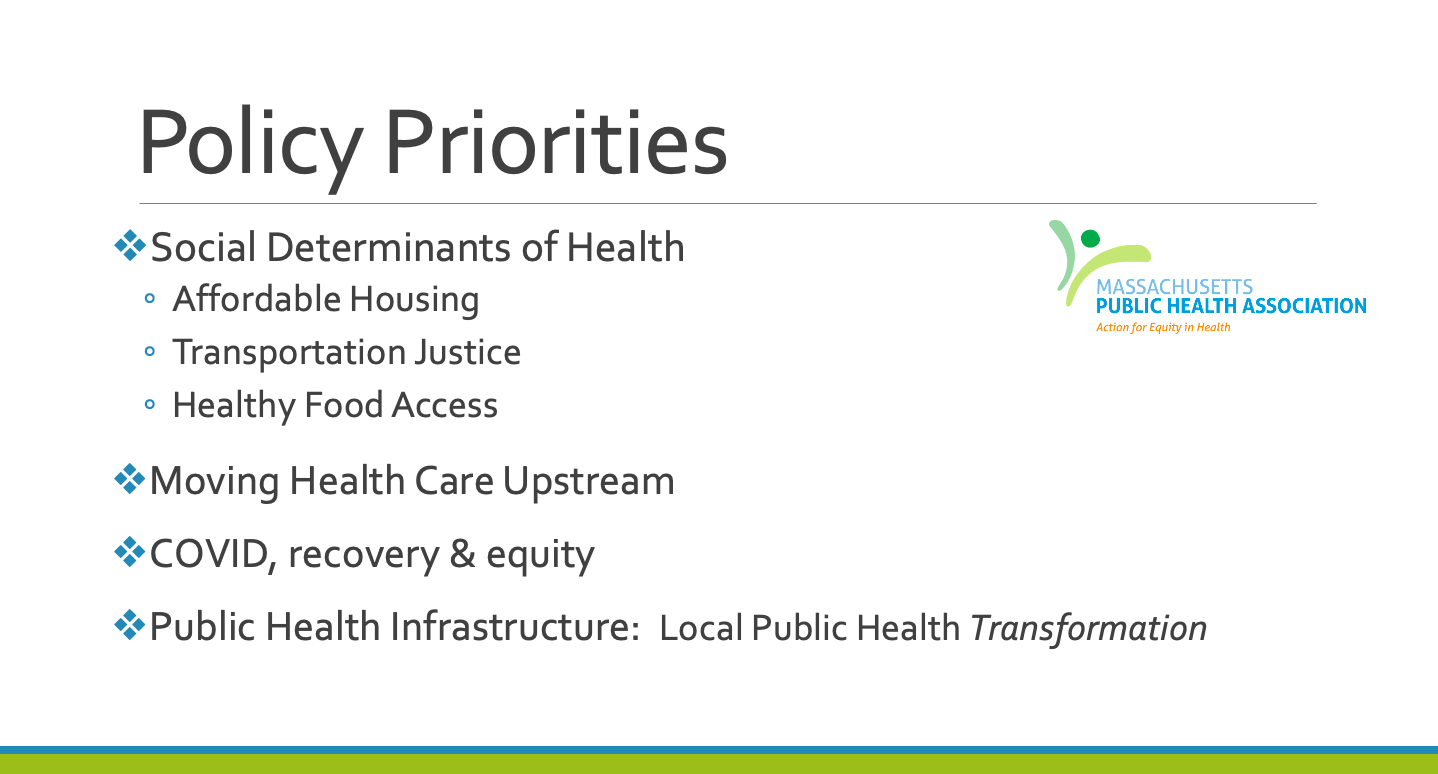 10
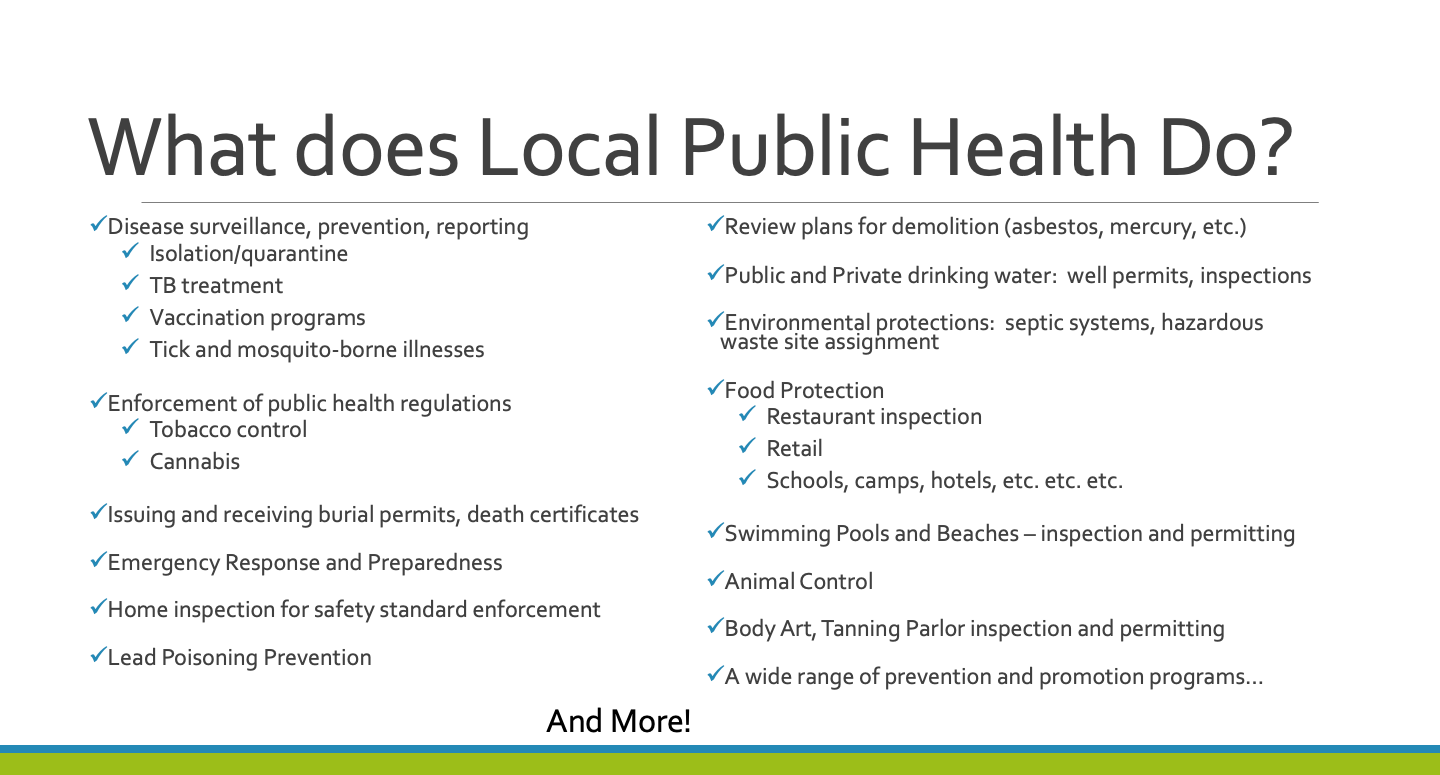 11
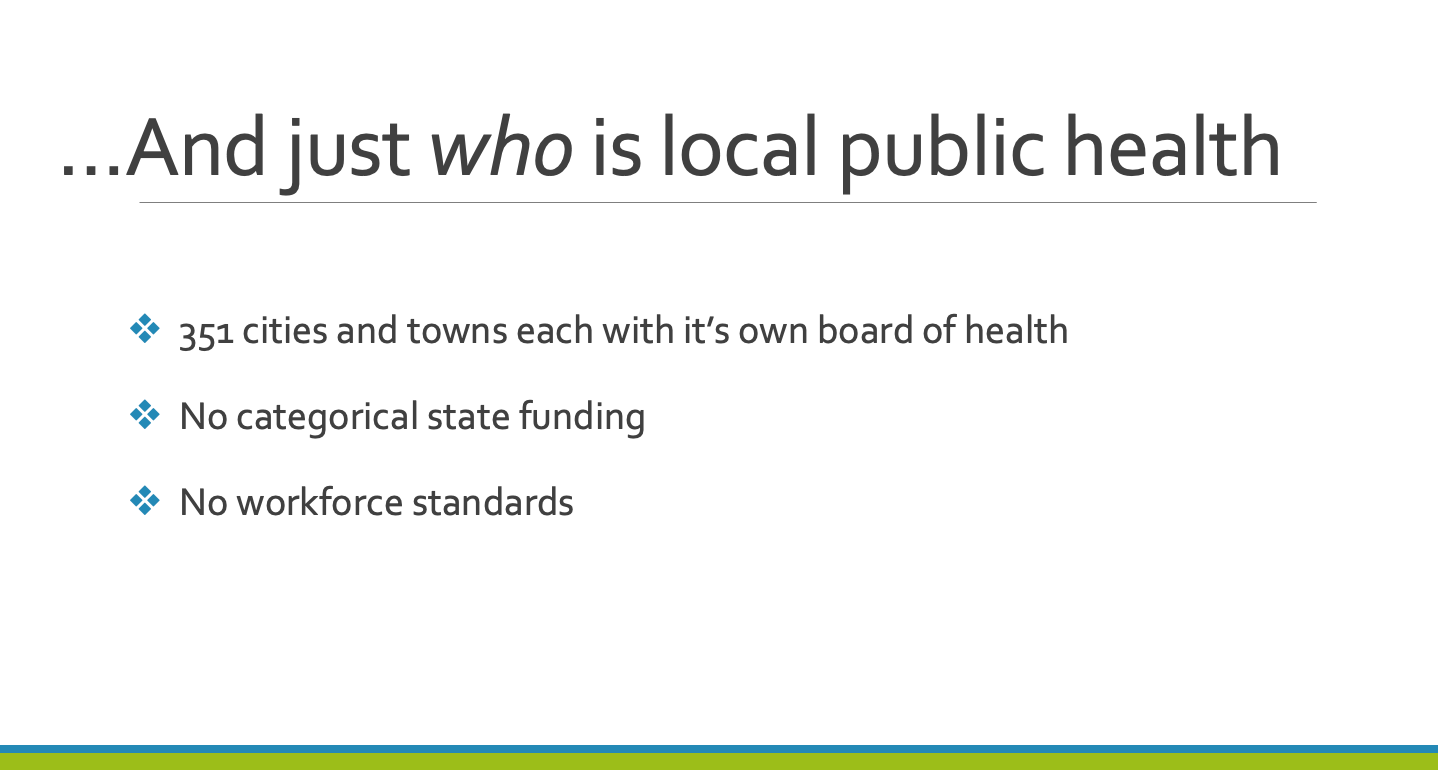 12
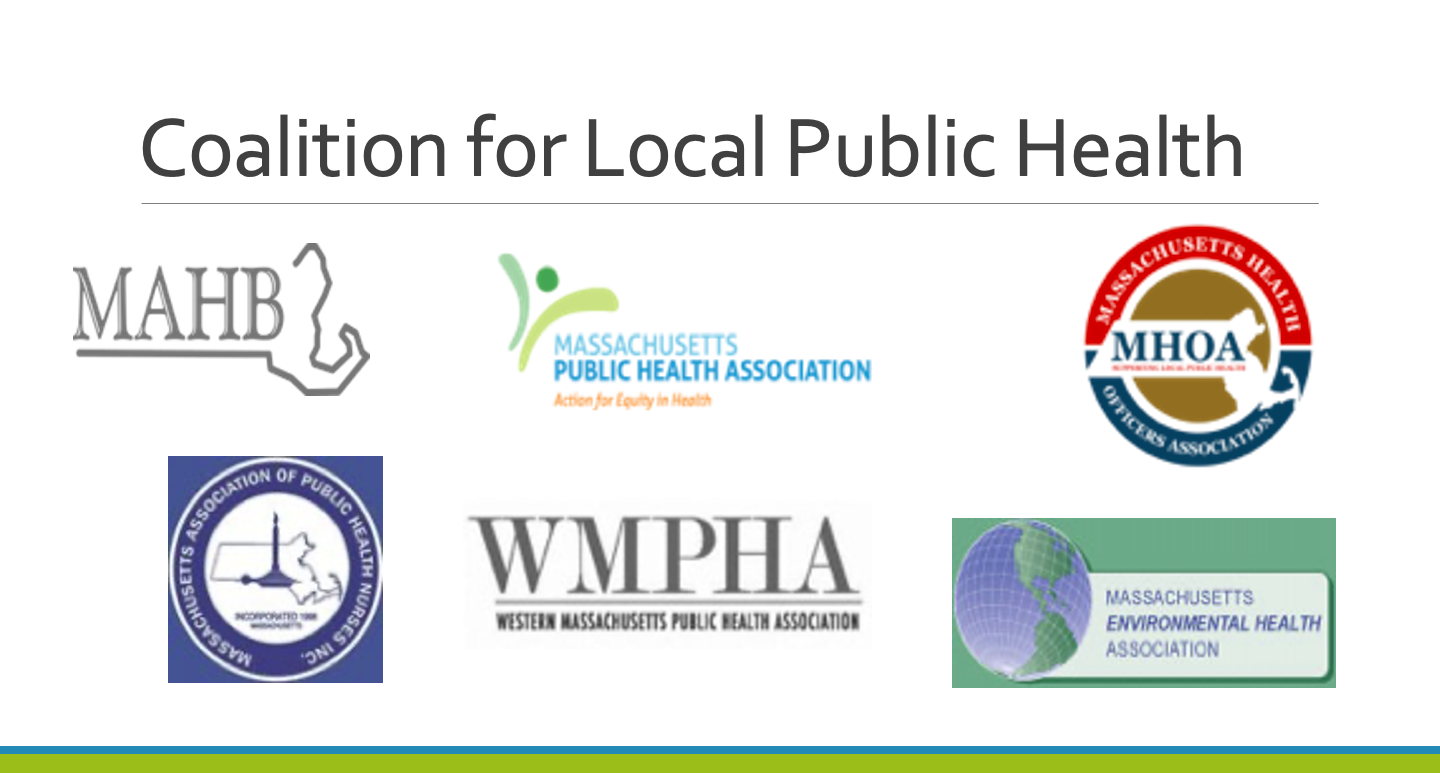 13
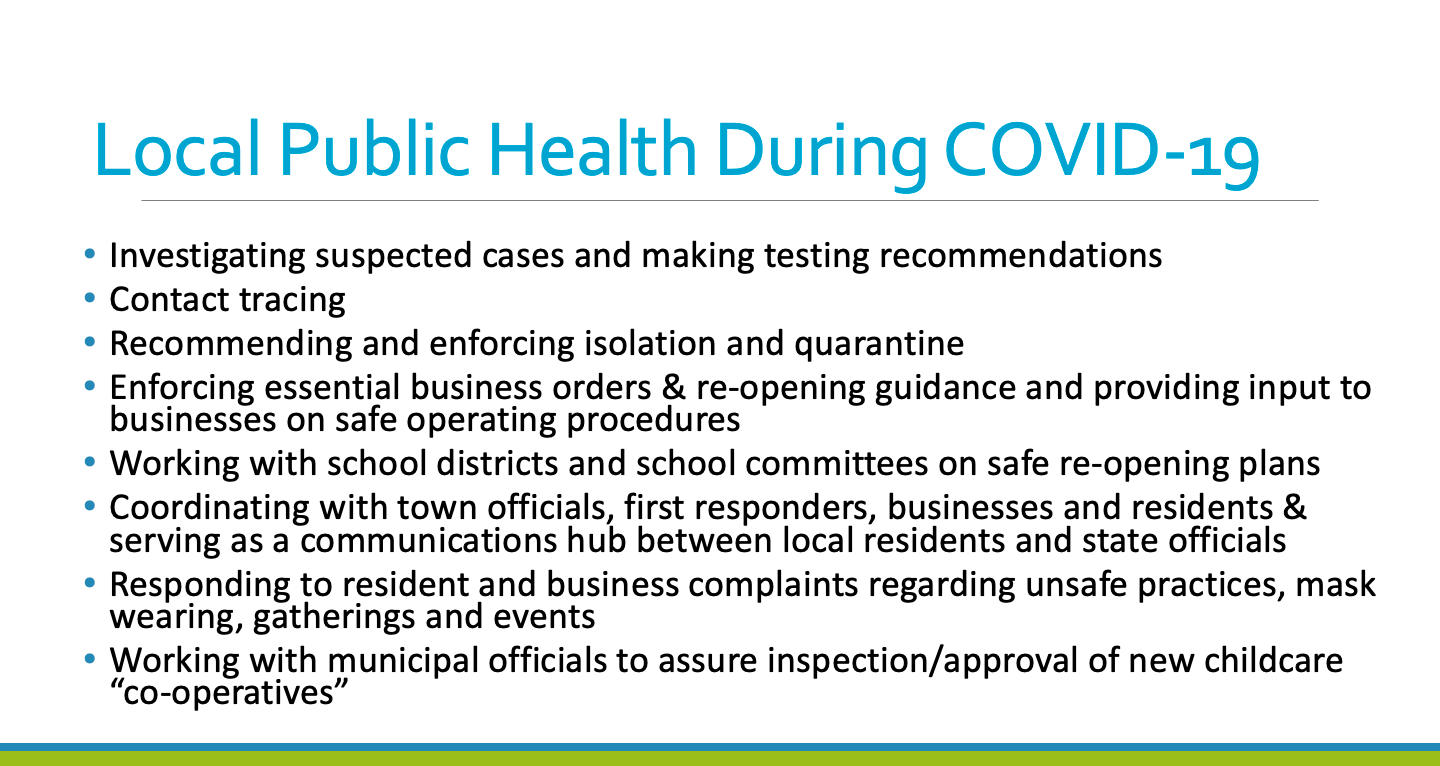 14
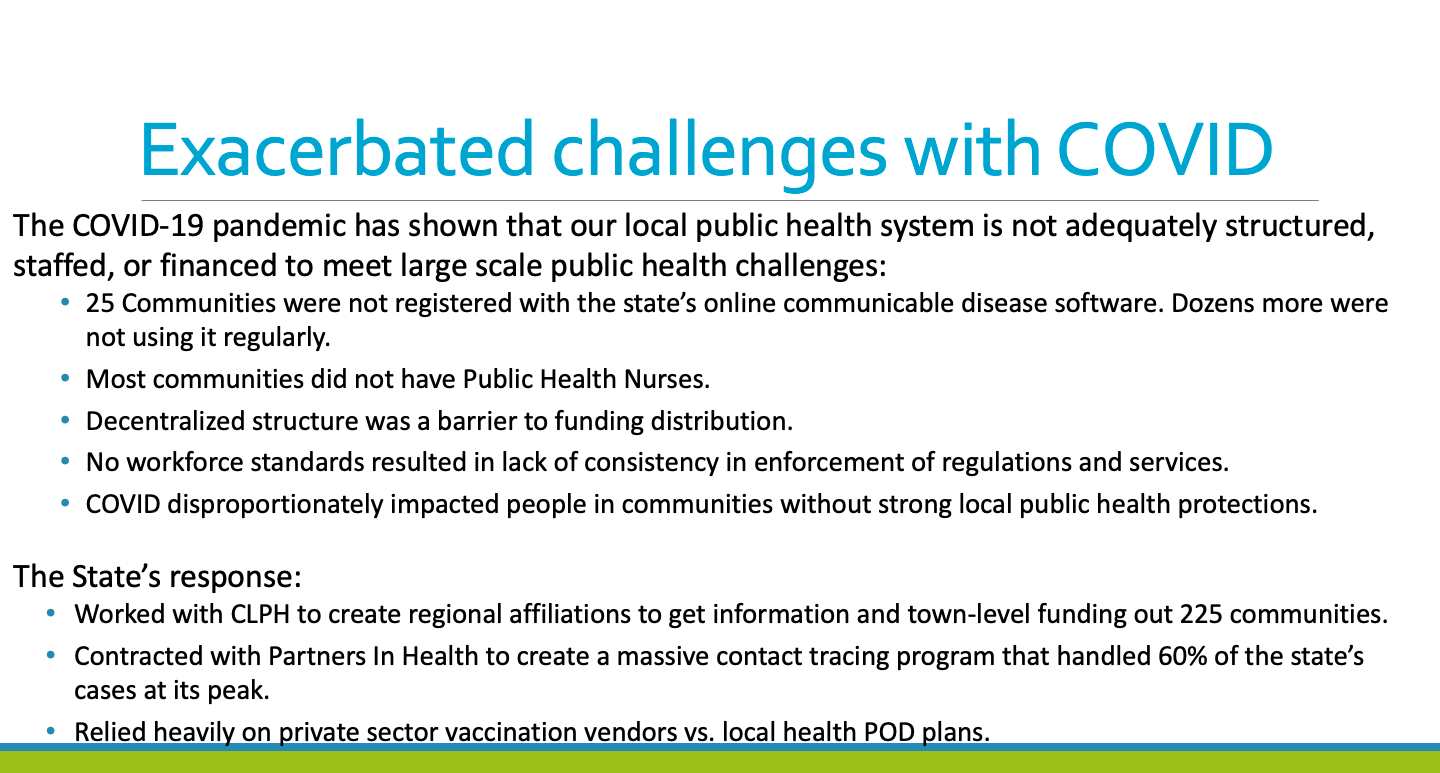 15
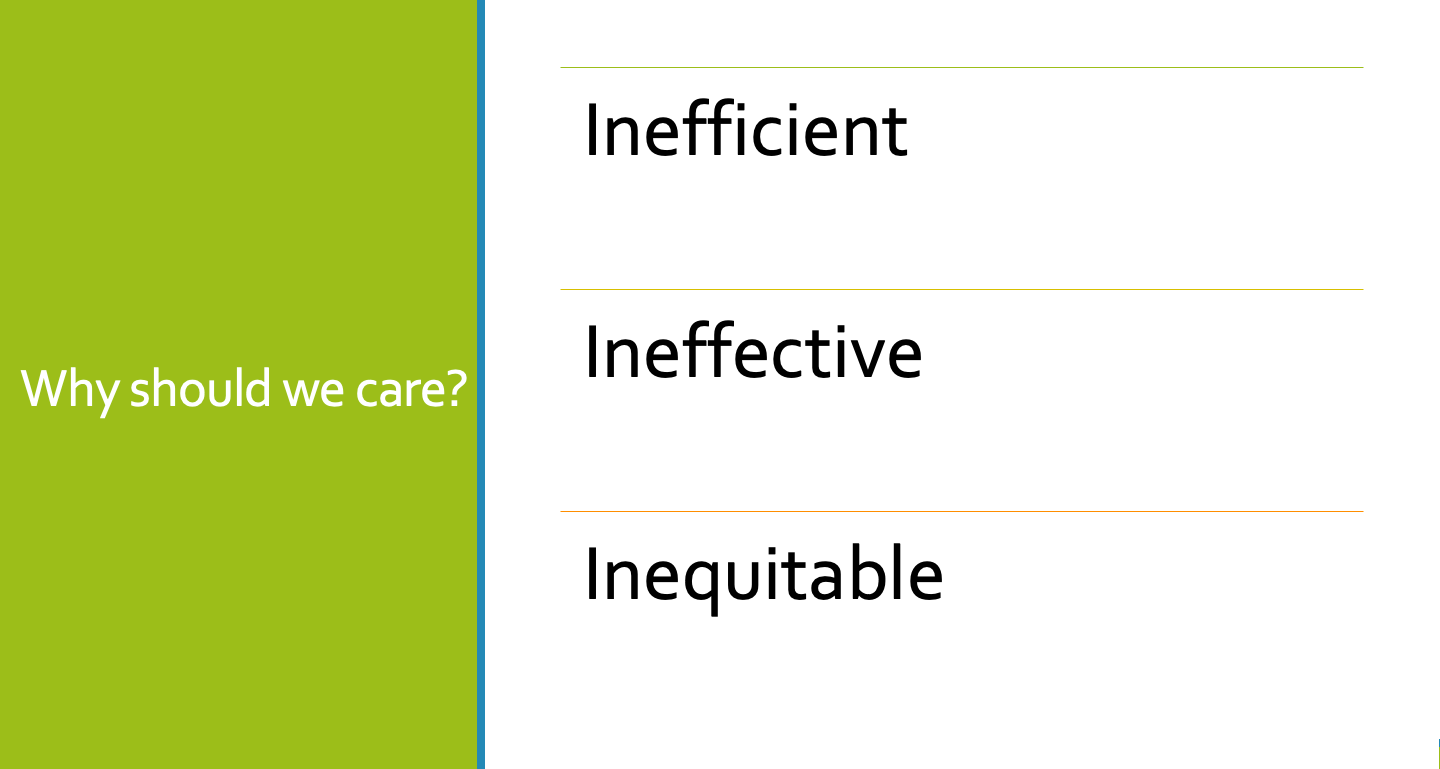 16
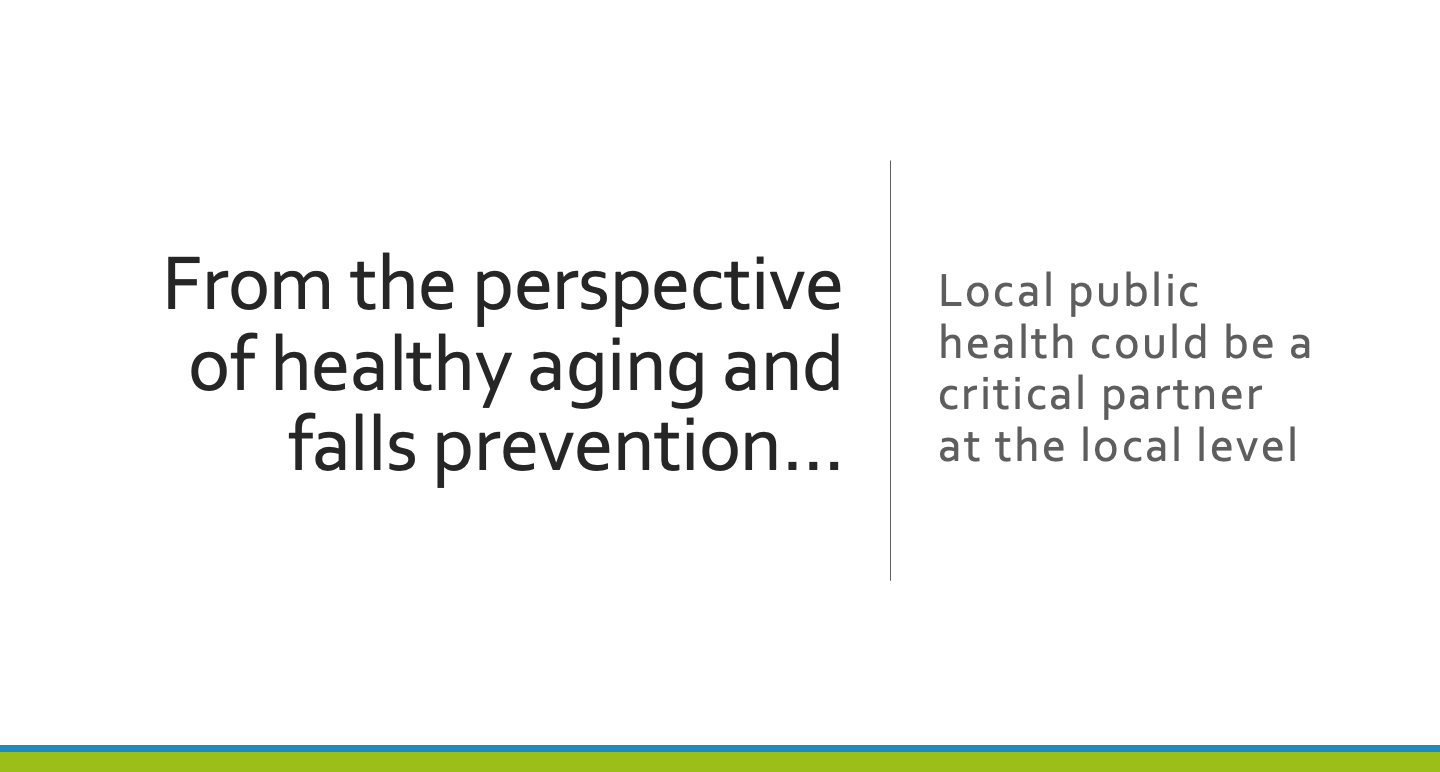 17
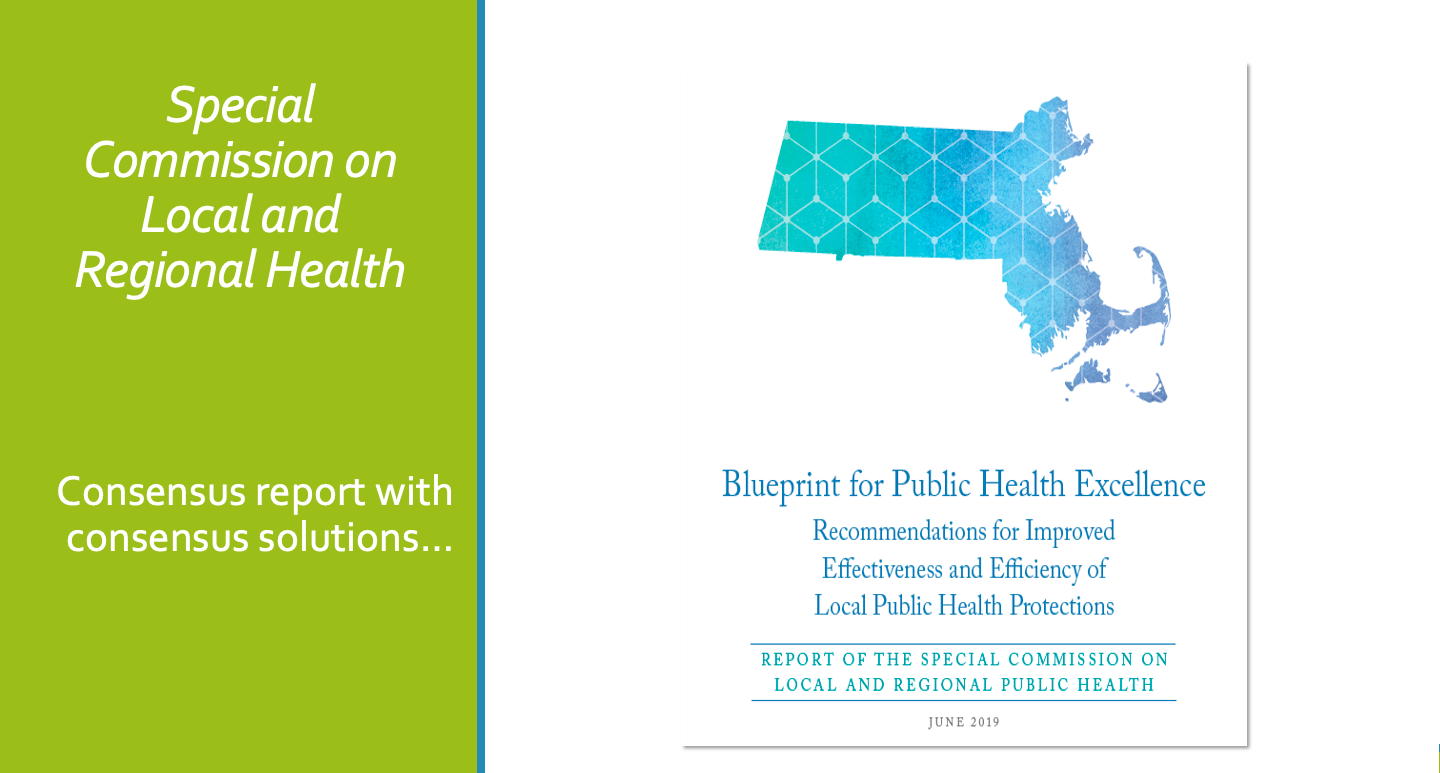 18
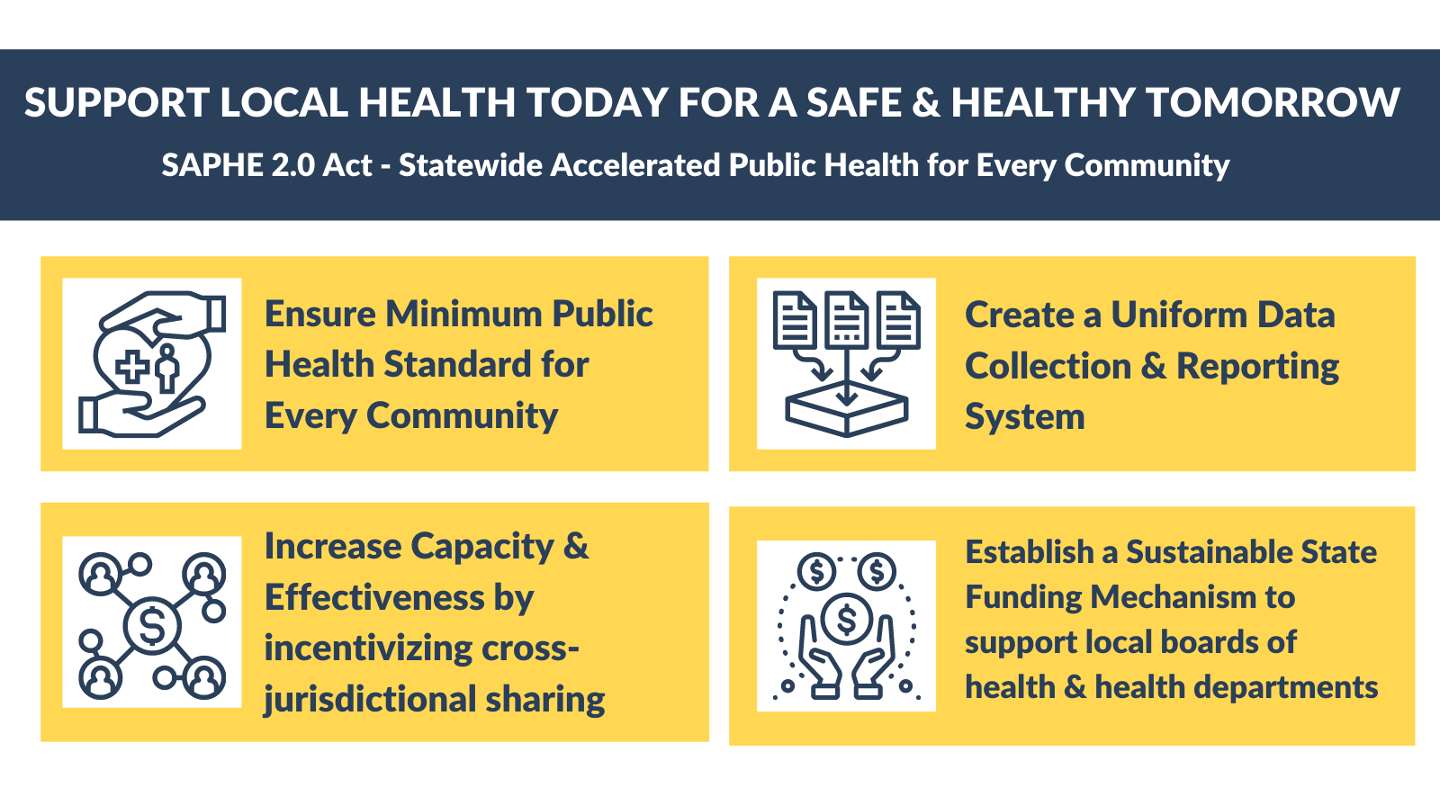 19
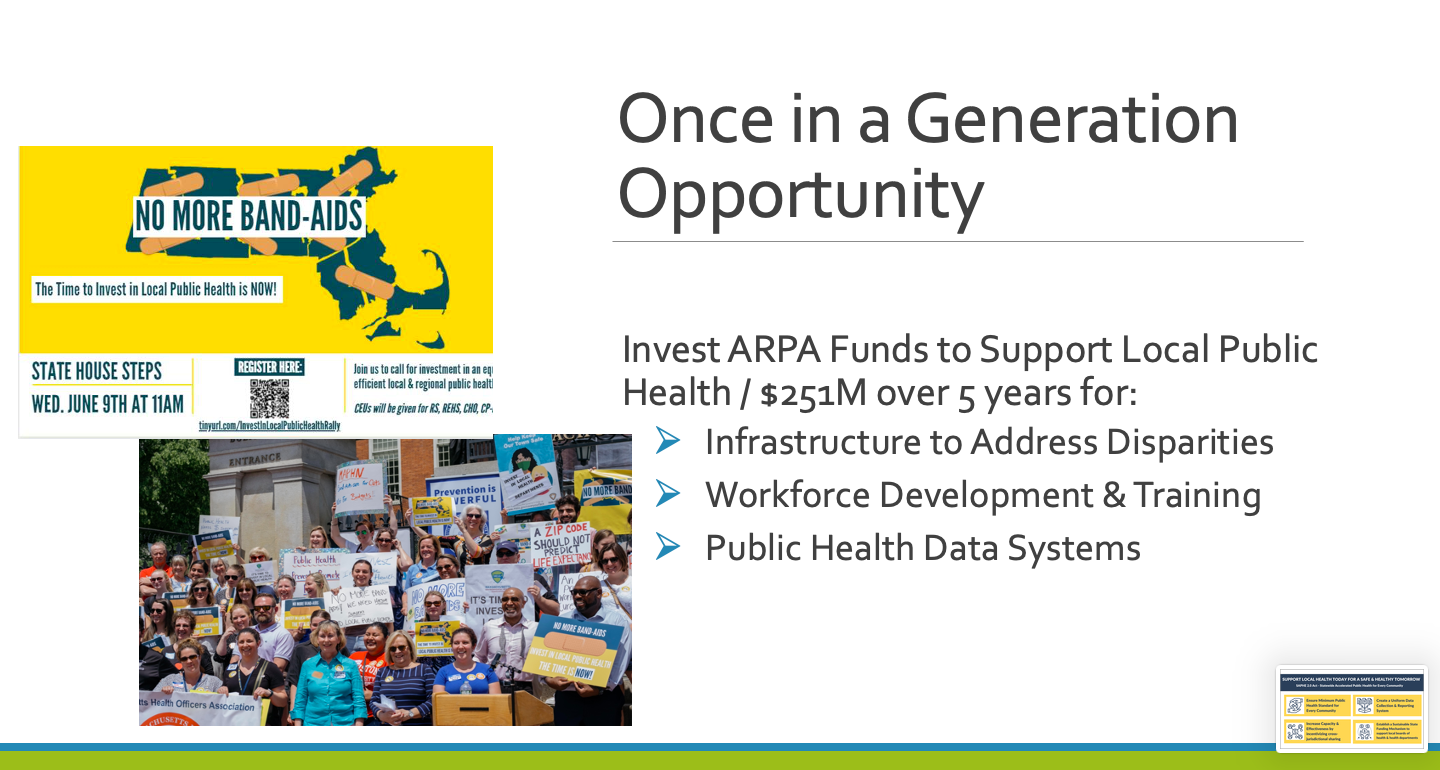 20
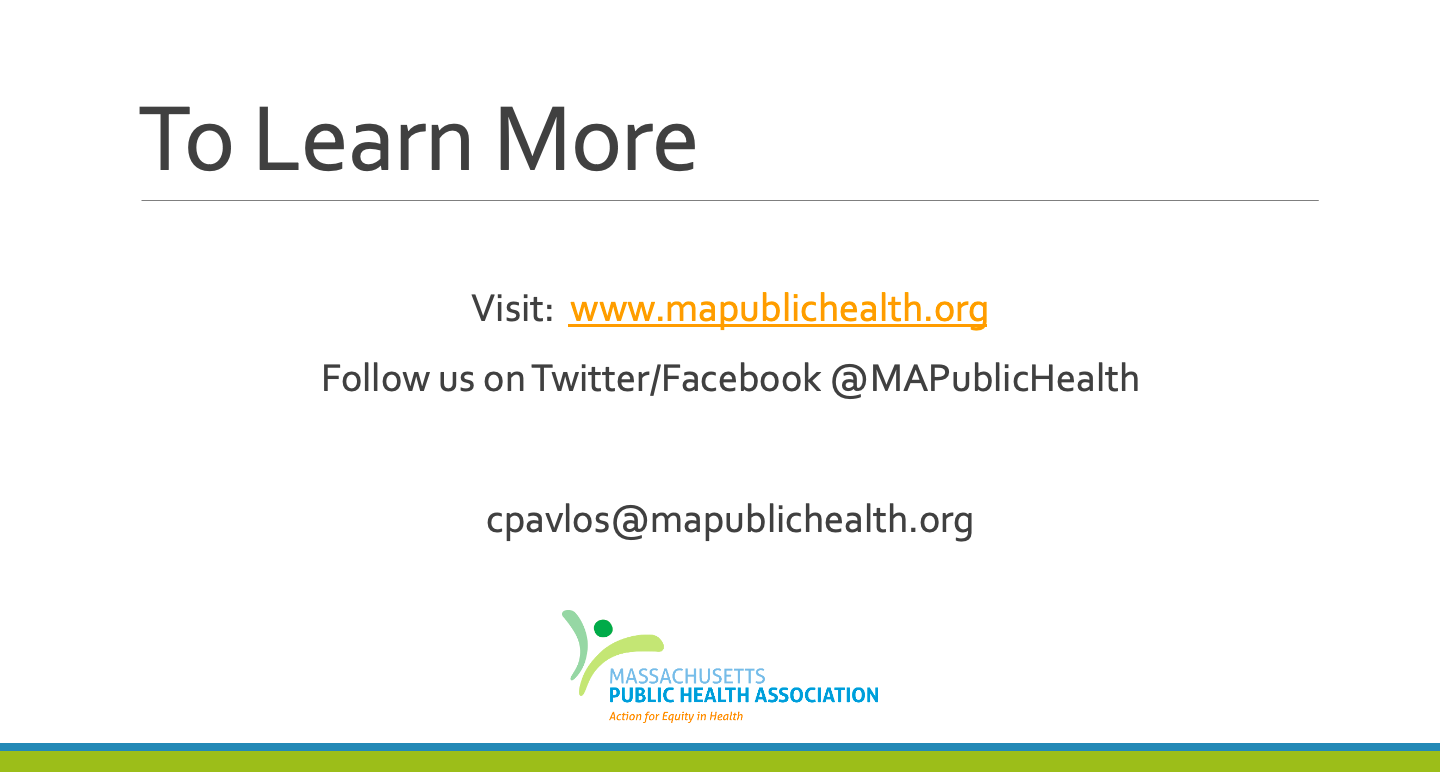 21
Proposed Projected Timeline
22
Massachusetts Department of Public Health       mass.gov/dph
Proposed Topic Exploration Timeline
23
Massachusetts Department of Public Health       mass.gov/dph
Thank You!
For more information about the MA Falls Commission for Falls Prevention please visit: https://www.mass.gov/massachusetts-commission-on-falls-prevention
Bekah Thomas
Rebekah.Thomas@mass.gov

Carla Cicerchia
Carla.Cicerchia@mass.gov

Alexandria Papadimoulis
Alexandria.Papadimoulis@mass.gov